When solving problems with iterative methods …
e.g., Newton’s method
A general iterative method
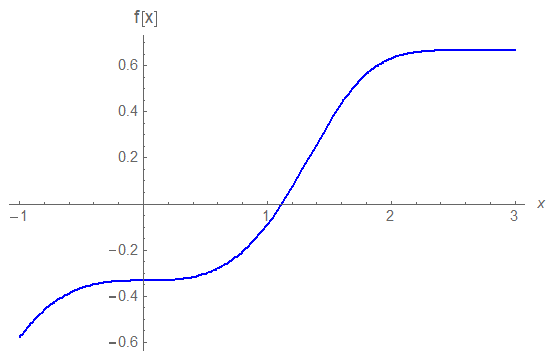 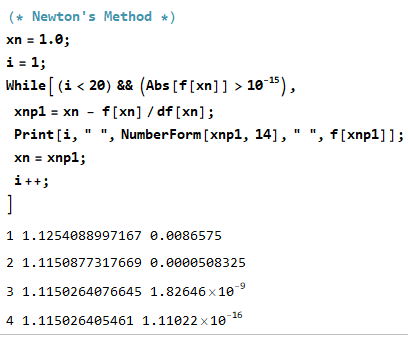 ?
f(x0)
Is the iterative method converging ?
x0
x1
How fast is the method converging ?
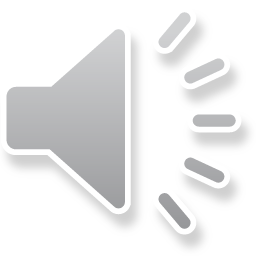 When solving problems with iterative methods …
e.g., Newton’s method
A general iterative method
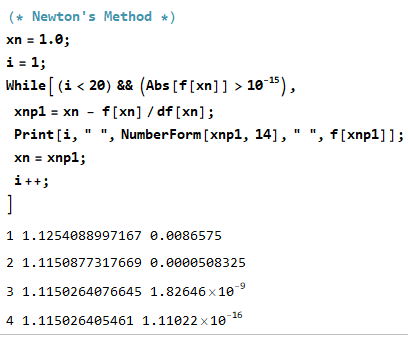 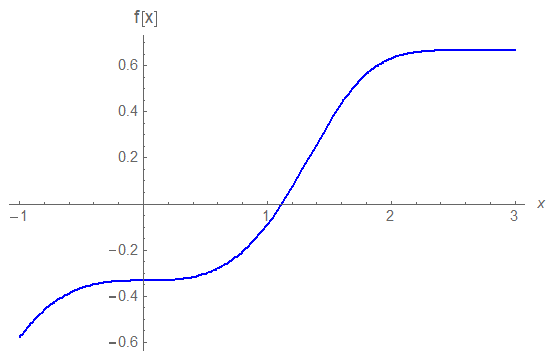 ?
f(x0)
Is the iterative method converging ?
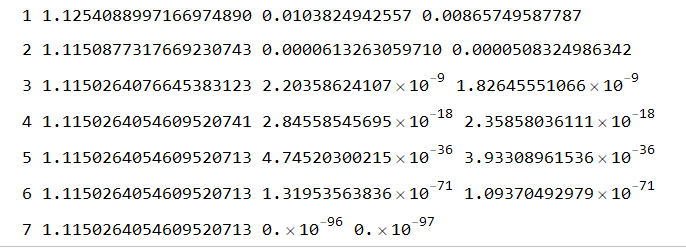 x0
x1
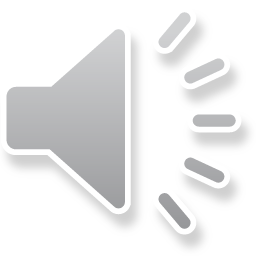 What is the error at each iteration ?
p  is the rate of convergence
When solving nonlinear equations using
Bisection, Newton’s, and Secant Methods
What are the rates of convergence?
Newton’s method – the rate of convergence, p, is normally 2
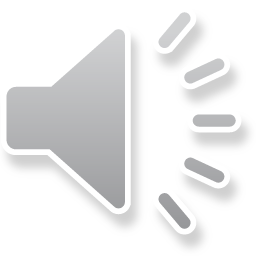 Newton’s method when there is a multiple root or almost a multiple root
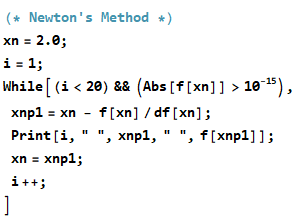 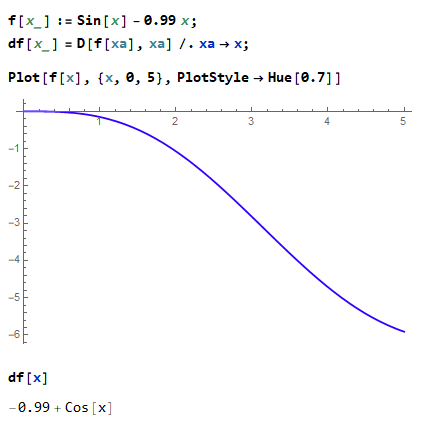 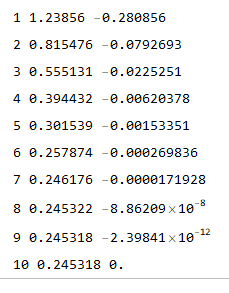 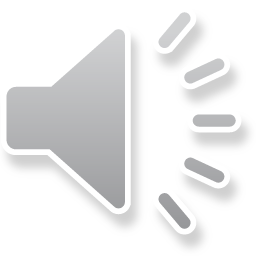